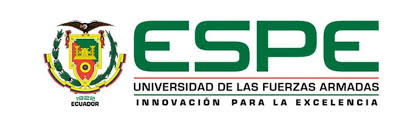 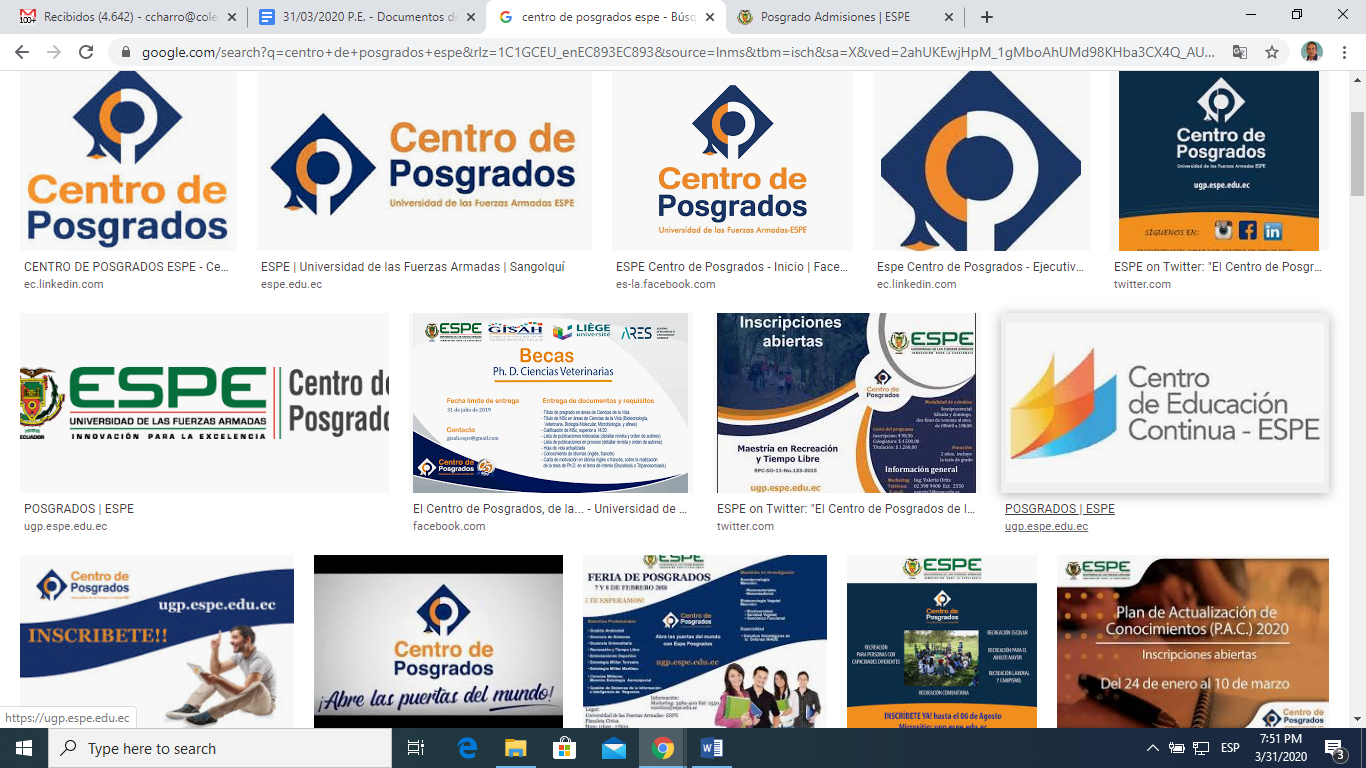 MAESTRÍA EN RECREACIÓN Y TIEMPO LBRE

TEMA:
“RECREACIÓN COMUNITARIA EN EL USO DEL TIEMPO LIBRE CON NIÑOS DE 10 A 12 AÑOS DEL CONJUNTO ALTOS DEL NORTE DE LA CIUDAD DE QUITO”.

AUTORA: 
CHARRO BOSMEDIANO, STHEPANIE KAROLINA

DIRECTOR: 
MSc. GUALLASAMIN DÍAZ, FERNANDO
PLANTEAMIENTO DEL PROBLEMA
RECREACION COMUNITARIA
TIEMPO LIBRE
FORMULACIÓN PROBLEMA DE INVESTIGACIÓN
¿Qué actividades recreativas comunitarias optimizan el uso del tiempo libre en los niños del Conjunto Altos del Norte en la ciudad de Quito?
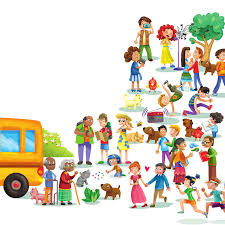 IMPORTANCIA DE LA INVESTIGACIÓN
OBJETIVO GENERAL
Implementar una propuesta de actividades recreativas comunitarias para el uso adecuado del tiempo libre con niños de 10 a 12 años del Conjunto Altos del Norte de la ciudad de Quito.
OBJETIVOS ESPECÍFICOS
Determinar el uso del tiempo libre en niños de 10 a 12 años del Conjunto Altos del Norte de la ciudad de Quito.
Fundamentar teóricamente la incidencia de la recreación comunitaria en la optimización del uso del tiempo libre en niños de 10 a 12 años del Conjunto Altos del Norte de la ciudad de Quito.
Diseñar y aplicar actividades recreativas comunitarias en niños de 10 a 12 años del Conjunto Altos del Norte de la ciudad de Quito.
FORMULACIÓN DE HIPÓTESIS
VARIABLE INDEPENDIENTE
VARIABLE DEPENDIENTE
MARCO TEÓRICO
MARCO TEÓRICO
MARCO TEÓRICO
MARCO TEÓRICO
TIPO DE INVESTIGACIÓN
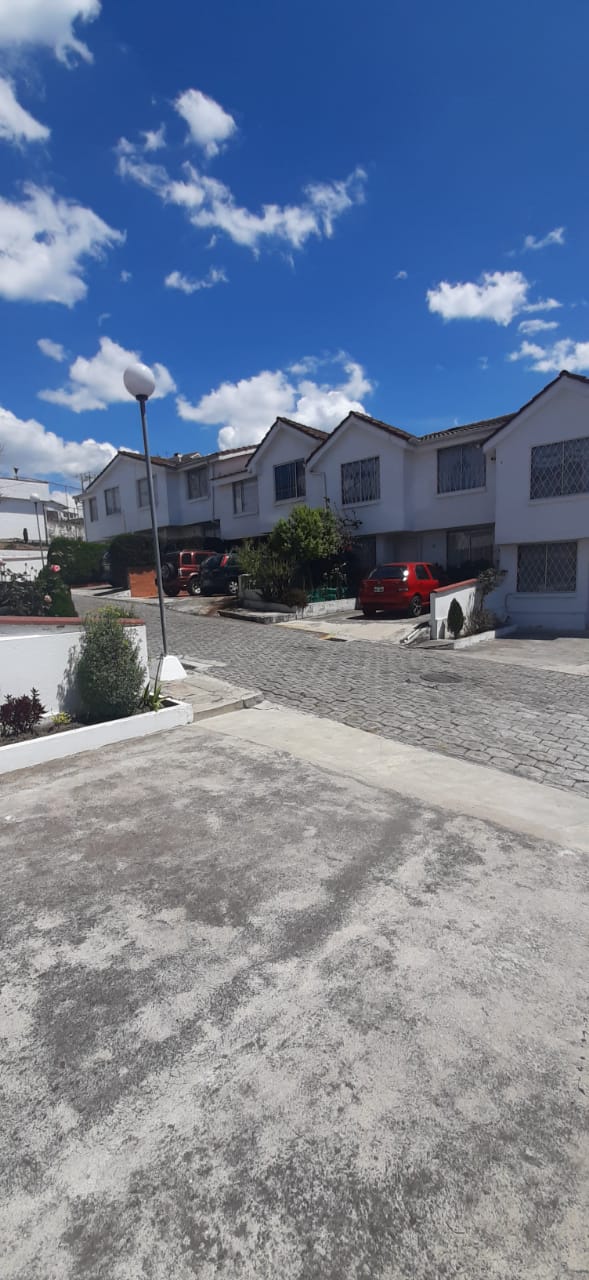 MUESTRA
Conjunto Altos del Norte tiene alrededor de 140 familias.
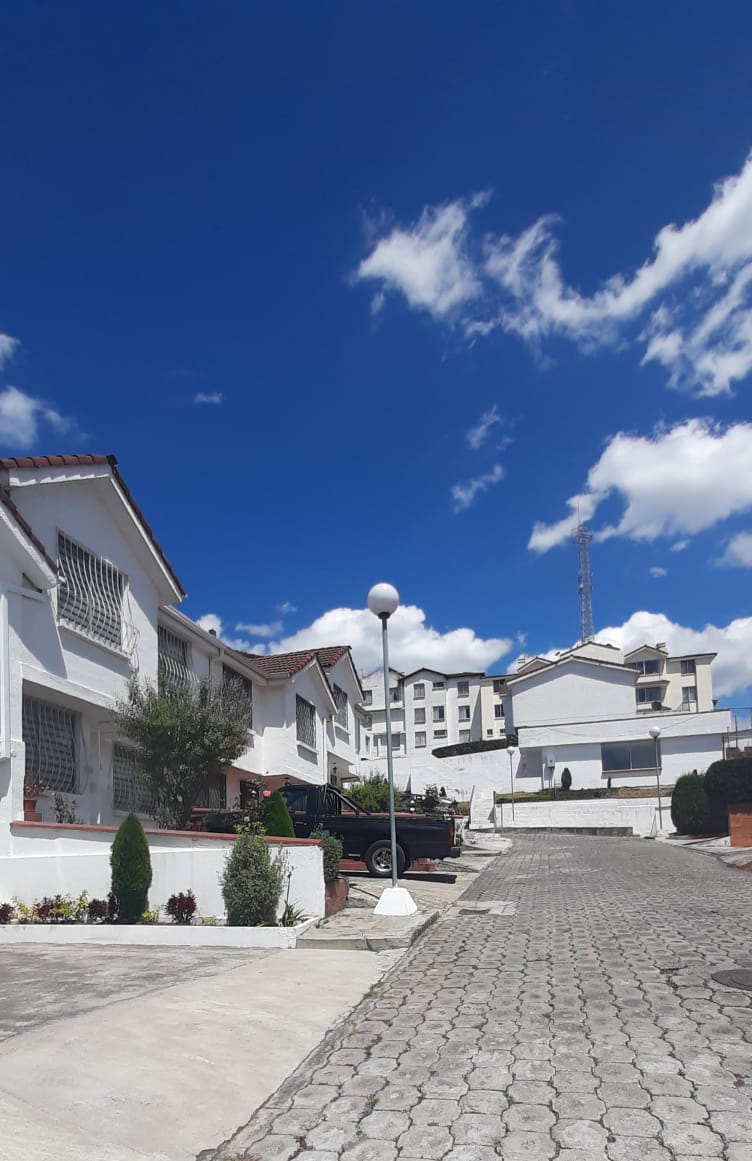 60 niños y niñas
TÉCNICAS E INSTRUMENTOS DE RECOLECCIÓN DE LA INFORMACIÓN
Programa de Actividades Recreativas Comunitarias“ Te Invito a Jugar”
Objetivo general del programa
Aplicar un programa de actividades recreativas comunitarias   para los niños  de 10 a 12 años del Conjunto Altos del Norte de la ciudad de Quito.
Actividades culturales
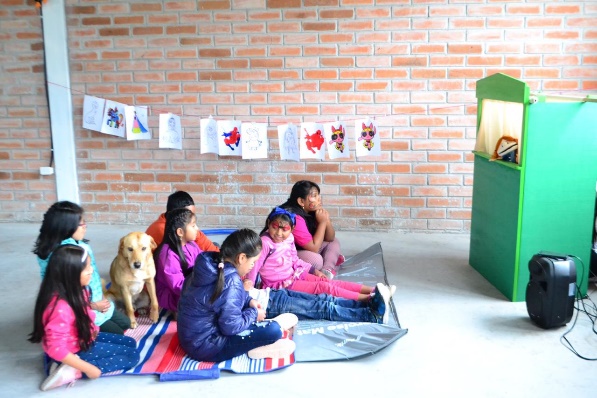 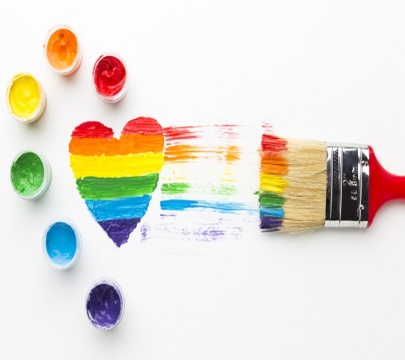 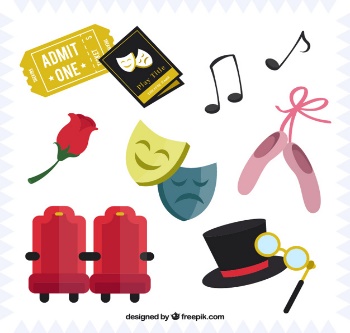 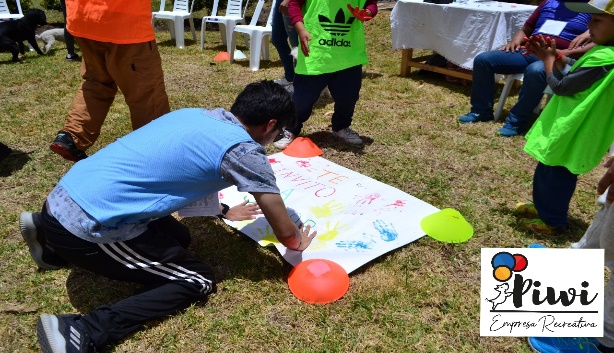 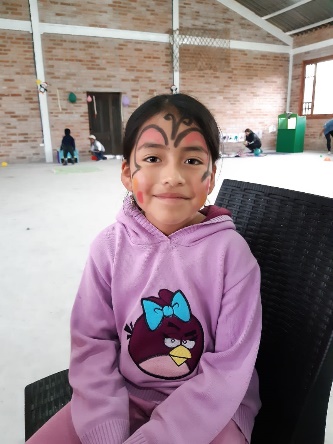 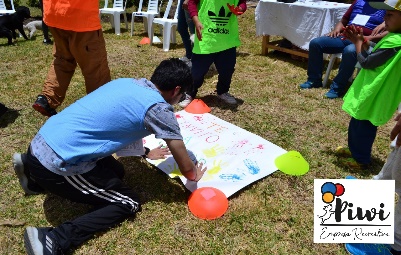 Festivales deportivos recreativos
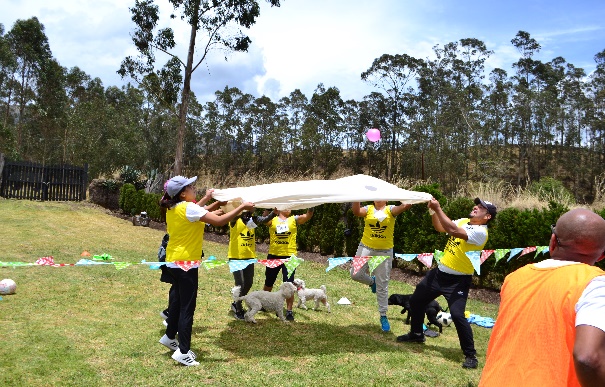 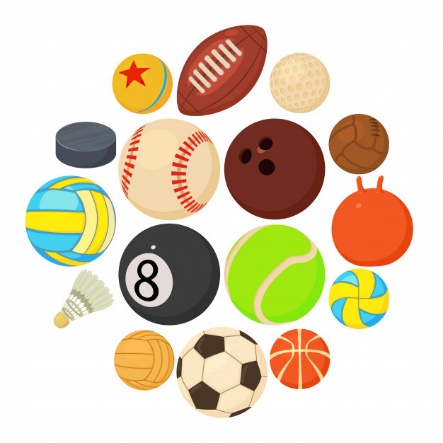 Festivales de Calle
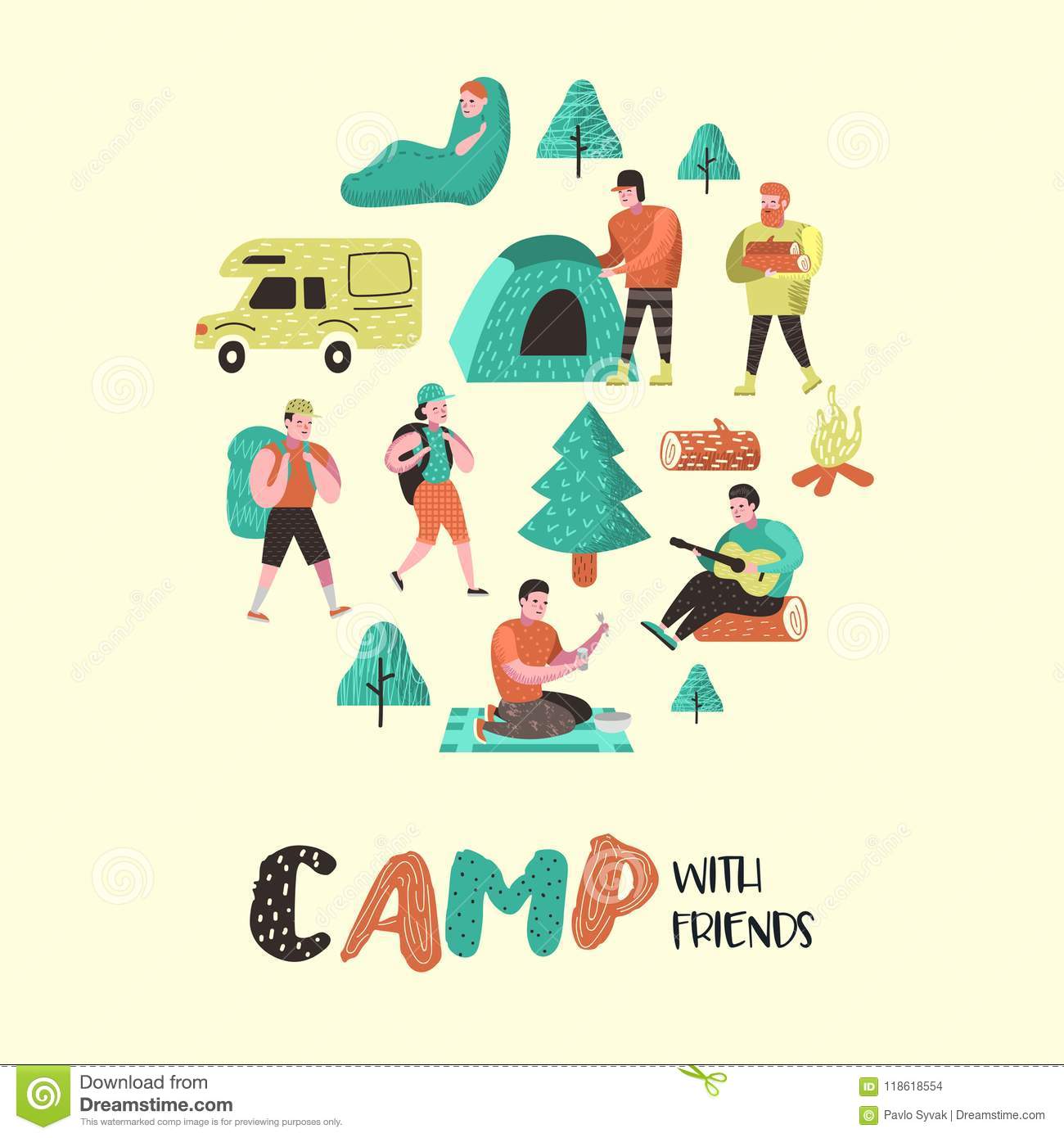 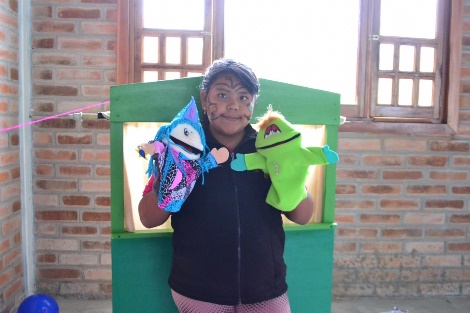 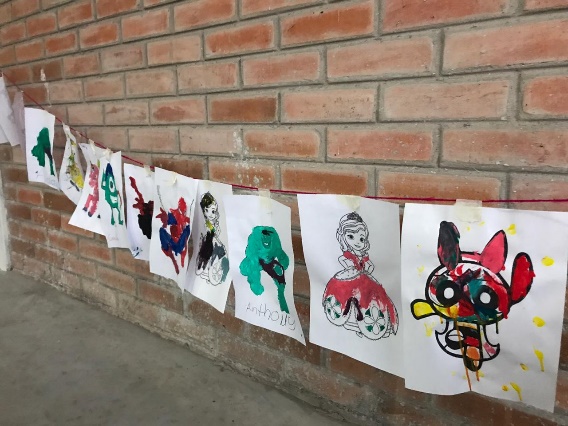 Juegos
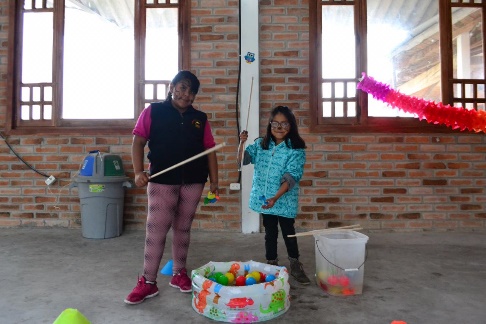 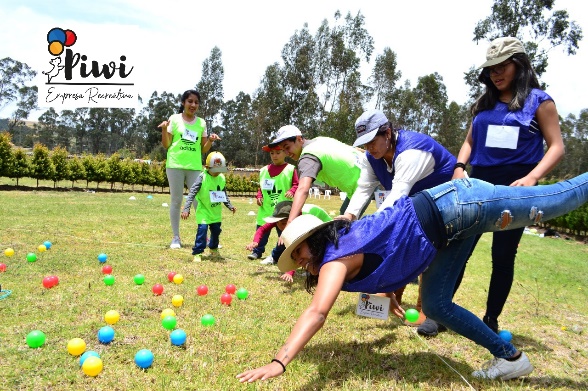 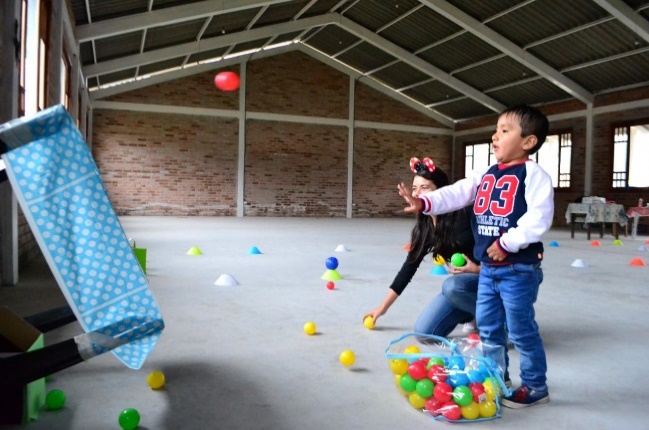 ANÁLISIS DE RESULTADOS
ANÁLISIS DE CUESTIONARIO IPAQ
Pregunta Nro. 1: Durante los últimos 7 días, ¿en cuántos días realizó actividades físicas intensas tales como levantar cargas, cavar, hacer ejercicios aeróbicos o pedalear en bicicleta de forma intensa?
Análisis: en la pregunta Nro. 1 en el pretest se obtiene un promedio de 2 días, en el postest después de implementar actividades recreativas comunitarias se obtiene un promedio de 5 días por semana.
ANÁLISIS DE RESULTADOS
ANÁLISIS DE CUESTIONARIO IPAQ
Pregunta Nro. 2: Habitualmente, ¿cuánto tiempo en total dedicó a una actividad física intensa en uno de esos días?
Análisis: en la pregunta Nro. 2 en el pretest se obtiene un promedio de 45 minutos promedio, en el postest después de implementar actividades recreativas comunitarias se obtiene un promedio de 60 minutos promedio.
ANÁLISIS DE RESULTADOS
ANÁLISIS DE CUESTIONARIO IPAQ
Pregunta Nro. 3: Durante los últimos 7 días, ¿en cuántos días hizo actividades físicas moderadas como transportar pesos livianos, pedalear en bicicleta a velocidad normal o jugar futbol, baloncesto o ecuavolley? No incluya caminar.
Análisis: en la pregunta Nro. 3 en el pretest se obtiene un promedio de 2 días por semana, en el postest después de implementar actividades recreativas comunitarias se obtiene un promedio de 4 días por semana.
ANÁLISIS DE RESULTADOS
ANÁLISIS DE CUESTIONARIO IPAQ
Pregunta Nro. 4 : Habitualmente, ¿cuánto tiempo en total dedicó a una actividad física moderada en uno de esos días?
Análisis: en la pregunta Nro. 4 en el pretest se obtiene un promedio de 40  minutos, en el postest después de implementar actividades recreativas comunitarias se obtiene un promedio de 60 minutos.
ANÁLISIS DE RESULTADOS
ANÁLISIS DE CUESTIONARIO IPAQ
Pregunta Nro. 5: Durante los últimos 7 días, ¿En cuántos días caminó por lo menos 10 minutos seguidos?
Análisis: en la pregunta Nro. 5 en el pretest se obtiene un promedio de 4 días, en el postest después de implementar actividades recreativas comunitarias se obtiene un promedio de 6 días.
ANÁLISIS DE RESULTADOS
ANÁLISIS DE CUESTIONARIO IPAQ
Pregunta Nro. 6 : Habitualmente, ¿cuánto tiempo en total dedicó a caminar en uno de esos días?
Análisis: en la pregunta Nro. 6 en el pretest se obtiene un promedio de 40 minutos, en el postest después de implementar actividades recreativas comunitarias se obtiene un promedio de 60 minutos.
ANÁLISIS DE RESULTADOS
ANÁLISIS DE CUESTIONARIO IPAQ
Pregunta Nro. 7 : Durante los últimos 7 días ¿cuánto tiempo pasó sentado durante un día hábil?
Análisis: en la pregunta Nro. 7 en el pretest se obtiene un promedio de 180 minutos, en el postest después de implementar actividades recreativas comunitarias se obtiene un promedio de 60 minutos.
ANÁLISIS DE RESULTADOS
ENCUESTA DE ACTIVIDADES QUE REALIZA EN SU TIEMPO LIBRE
Pregunta Nro. 1: Señale usted que considera que es el tiempo libre.
Análisis: en la pregunta  Nro. 1 respondieron el 30% el tiempo libre es el tiempo que nos queda luego del colegio, el 21 % el tiempo libre es el que se lo utiliza en hacer deporte el 18%  el tiempo libre es lo que uno quiere hacer, el 16% el tiempo libre es el que se lo utiliza en actividades artísticas y el 15% el tiempo libre es el que queda libre luego de realizar las obligaciones y necesidades  diarias.
ANÁLISIS DE RESULTADOS
ENCUESTA DE ACTIVIDADES QUE REALIZA EN SU TIEMPO LIBRE
Pregunta Nro. 2: Señale que actividad realiza fuera de su actividad escolar.
Análisis: en la pregunta  Nro. 2 respondieron el 20% Le gusta estar con sus amigos de barrio, el 20%, Pasa en redes sociales (Facebook, WhatsApp), el 17%  le gusta dormir, el 15%  Práctica un deporte, el 15% Ve la televisión, el 10%  Escucha música, el 3% Le gusta leer.
ANÁLISIS DE RESULTADOS
ENCUESTA DE ACTIVIDADES QUE REALIZA EN SU TIEMPO LIBRE
Pregunta Nro. 3: Que hace con sus amigos en el tiempo libre.
Análisis: Análisis: en la pregunta  Nro. 3 Que hace con sus amigos en el tiempo libre, respondieron 40% les gusta visitar centros comerciales, el 38% visita locales de juegos electrónicos, el 14% Visita espacios verdes del conjunto, el 8% visita casa de los amigos.
ANÁLISIS DE RESULTADOS
ENCUESTA DE ACTIVIDADES QUE REALIZA EN SU TIEMPO LIBRE
Pregunta Nro. 4: ¿Que tipo le actividades le gustaría participar en su barrio?
Análisis: en la pregunta  Nro. 4 respondieron el 55% actividades deportivas, el 19%  actividades artísticas, el 14% actividades culturales, el 12% actividades recreativas.
ANÁLISIS DE RESULTADOS
ENCUESTA DE ACTIVIDADES QUE REALIZA EN SU TIEMPO LIBRE
Pregunta Nro. 5: Vamos a proponer un proyecto de actividades recreativas comunitarias le gustaría a usted participar.
Análisis: en la pregunta  Nro. 5 respondieron el 90% que si le gustaría participar y el 10% que no le gustaría participar.
ANÁLISIS DE RESULTADOS
ENCUESTA DE ACTIVIDADES QUE REALIZA EN SU TIEMPO LIBRE
Pregunta Nro. 6: Piensa usted que no aprovecha su tiempo libre
Análisis: en la pregunta  Nro. 6 respondieron el 60% no aprovecha su tiempo libre y el 40% que si aprovecha el tiempo libre.
ANÁLISIS DE RESULTADOS
ENCUESTA DE ACTIVIDADES QUE REALIZA EN SU TIEMPO LIBRE
Pregunta Nro. 7: Piensa que estas actividades serán beneficiosas para la comunidad.
Análisis: en la pregunta  Nro. 7 respondieron el 95% estas actividades si serán beneficiosas  y el 5% estas actividades no serán beneficiosas
CONCLUSIONES
La colaboración de los niños del Conjunto Altos del Norte de la ciudad de Quito, permitió la realización de este proyecto de investigación que sin dudad contribuirá al desarrollo de la recreación comunitaria y marcara un inicio en otras investigaciones de este tipo.
 Las personas son seres sociales que viven en comunidad, para que la convivencia sea armónica y adecuada se debe buscar las estrategias, actividades y espacios que permitan buena comunicación entre vecinos, apoyo, tolerancia, identidad, trabajo en equipo para que todos los miembros tengan acceso a espacios de sano esparcimiento y hábitos saludables.
 Para mejorar las condiciones sociales del Conjunto Altos del Norte, fue oportuno brindar a los niños y niñas de la comunidad nuevas opciones para el uso de su tiempo libre, ya que el uso adecuado de este es fundamental para su proceso de formación.
CONCLUSIONES
La variable independiente recreación comunitaria incidió sobre la variable dependiente tiempo libre, se utilizó una investigación descriptiva por el análisis previo que se realiza a los niños y niñas del Conjunto Altos del Norte de forma empírica mediante la observación y la comprobación de la variable independiente sobre la variable dependiente dio lugar a una investigación cuasi experimental que nos permitió comprobar la hipótesis planteada.
 En la pregunta Nro. 4 Habitualmente, ¿cuánto tiempo en total dedicó a una actividad física moderada en uno de esos días?, en el pretest se obtiene un promedio de 40  minutos, para posterior a la implementación de actividades recreativas comunitarias se obtiene un promedio de 60 minutos.
 En la Pregunta Nro. 4: Que tipo de actividades le gustaría participar en su barrio, nos dio como resultado que los niños de este sector prefieren actividades deportivas y recreativas.
 En la Pregunta Nro. 5: Vamos a proponer un proyecto de actividades recreativas comunitarias le gustaría a usted participar. El 90 % dio su aprobación lo que no dio luz verde para la planificación de este proyecto.
 En la Pregunta Nro. 7: Piensa que estas actividades serán beneficiosas para la comunidad. El 95 % de la población piensa que si lo que nos da a entender que este proyecto beneficiara a este sector.
RECOMENDACIONES
Es necesario realizar este tipo de investigación y aplicarlo en otros barrio o conjuntos habitacionales ya que sin duda contribuyen al mejoramiento y calidad de vida de sus participantes.
 Este tipo de programas recreativos comunitarios se los puede proponer a entidades públicas y privadas para realizarlas en barrios marginados y de escasos recursos.
 Identificar y contribuir con soluciones a los problemas de la comunidad debe ser compromiso de todos los recreadores siendo una plataforma para darse a conocer y visibilizar el aporte de la recreación en el desarrollo personal de los seres humanos contribuyendo así en el mejoramiento de la calidad de vida.
BIBLIOGRAFIA
Acosta, L. (2002). La Recreación: Una estrategia para el aprendizaje. Bogota: Kinesis.
Aguilar, L., & Incarbone, O. (2005). Recreación y Animación de la teoría a la práctica . Colombia: KINESIS.
Artazcoz, M., & Ossa, A. (2002). Algunos aportes de la recreación dirigida para la construcción de la convivencia y la paz. Ponencia VII Congreso Nacional de recreación.
Butler, G. (1976). Introduction to Community Recreation. New York: Mc Graw Hill.
Camargo, D., & Orozco, L. C. (2013). Factores asociados a la disponibilidad y uso de medios electrónicos en niños desde preescolar hasta 4° grado. Red de Revistas Científicas de América Latina y el Caribe, España y Portugal.
Carrobles, J., & Verdugo, A. (1988). La integración personal, social y vocacional de los deficientes psiquicos adolecentes. Madrid: Graficas Juma.
Castillo, M., Ortega, F., & J, R. (2005). ). “Mejora de la forma física como terapia antienvejecimiento”. Grupo de Investigación en Evaluación Funcional y Fisiología del Ejercicio y Laboratorio de Fisiología del Ejercicio. Facultad de Medicina. Universidad de Granada. . Obtenido de http://www.elsevier.es/water
Chanan, G. (1993). Acción comunitaria Local y Política Social. Documento para debate, Fundación Europea para la mejora de las condiciones de vida y de trabajo. Luxemburgo.
Díaz, R. R., & Aladro, C. M. (2016). Relación entre uso de las nuevas tecnologías y sobrepeso infantil,. Revista de SEAPA.
Dumazedier. (1968). El hombre y el Ocio en 1985” en Janne Henri et al. Civilización del Ocio. Madrid: Guadarrama.
Ecuador. (2012). Constitución de la República del Ecuador. En Constitución de la República del Ecuador (pág. 172). Quito.
Fals-Borda, O., & Rahman, M. (1991). Action and knowledge: Breaking the monopoly with participatory action-research. Nueva York: The Apex Press.
Fernandez, P. A., & Figueras, M. ( 2012). La televisión e Internet hoy. Revista de Comunicación y tecnologías emergentes, ISSN 1697-8293.
Gonzalez, T., & Vera, V. (1986). Relación: Tiempo libre y salud. Revista Cubana de Psicología, 1-5.
BIBLIOGRAFIA
Grushin, O. (1966). Tiempo Libre y Desarrollo Social. Instituto de Demanda Interna. Centro de información Científico Técnico.
Hernández, J., & Velasquez, R. (1996). La actividad física y deportiva extraescolar en los centros educativos. Madrid: ARTEGRAF S.A.
Hurlock, E. (1994). Psicología de la adolescencia. México: Paidós.
INEC. (2016). Instituto Nacional de Estadísticas y Censos. Obtenido de http://www.ecuadorencifras.gob.ec
INEC, I. N. (2012). INEC. Obtenido de http://www.ecuadorencifras.gob.ec
James, E. (1976). La comunidad: Las influencias sociales ejercen sus poderes como en lo malo. New Yock.
Krauskopf, D. (2007). Adolescencia y educación. Obtenido de http://books.google.com.mx/books?id=mqjTAdT4HV0C&printsec=frontcover#v=onepage&q=&f=fals
López, P. (2006). El área de educación fisica y su influencia en la adquisición de hábitos saludables. . Obtenido de http://digitum.um.es/xmlui/bitstream/10201/5248/1/Creaci%C3%B3n%20de%20h%C3%A1bitos.pdf?sequence=1
Martinez, M. (1995). Educación del ocio y tiempo libre con actividades fisicas alternativas. Madrid: Deportivas Estaban Sanz.
Matínez, G. M. (1995). Educacion del ocio y tiempo libre con actividades fisicas alternativas. Madrid: Librerías Deportivas Esteban Sanz, S.L.
Medina, J., & Cembranos, F. (2002). Y tú, que piensas. Madrid: FAD.
monografias plus. (28 de septiembre de 2019). Recuperado el 28 de septiembre de 2019, de https://www.monografias.com/docs/Que-es-recreador-recreacionista-y-dinamicas-P3KHWCUPCDG2Z
Morduchowicz, R. (2012). Los adolescentes y las redes sociales. Buenos Aires: FCE, ISSN 1317.
BIBLIOGRAFIA
Muñoz, R., & Olmos, M. (2010). Adolescencia, tiempo libre y educación. Un estudio con alumnos de la ESO. Educación XX1, ISSN 1139-613X.
Nacional, C. (2002). Código de la Niñez y Adolescencia. Obtenido de https://www.registrocivil.gob.ec/wp-content/uploads/downloads/2014/01/este-es-06-C%C3%93DIGO-DE-LA-NI%C3%91EZ-Y-ADOLESCENCIA-Leyes-conexas.pdf
Navarro, N. (11 de Marzo de 2006). Beneficios de la Recreación . Obtenido de Beneficios de la Recreación : http://blog.utp.edu.co/areaderecreacionpcdyr/files/2012/07/Beneficios-de-la-Recreaci%C3%B3n.pdf
Neumeyer, M. (1958). Leisure and recreation. New york: Ronald.
Nuviala, A., Ruiz, F., & García, M. (2003). “Tiempo libre,ocio y actividad física en los adolescentes. La influencia de los padres”. Obtenido de :http://scholar.google.com.mx/scholar?q=definicion+de+tiempo+libre&hl=es&lr=
Nuviala, A., Ruiz, F., & García, M. (2003). Tiempo libre,ocio y actividad física en los adolescentes. La influencia de los padres”. . Obtenido de :http://scholar.google.com.mx/scholar?q=definicion+de+tiempo+libre&hl=es&lr=
Pujol. (1999). Ocio y tiempo libre. 
Ramos, F. (1986). Fundamentos de la recreación. Caracas: Instituto pedagógico de caracas.
Roque, P. (1996). Educación para la Salud. Mexico: Publicaciones cultural.
Roque, P. (1996). Educación para la Salud. México: Publicaciones culturales.
Trenberth. (2005). Recreación como estrategia para el afrontamiento del estrés en ámbitos laborales. 
Varea, J. L., & Alba, J. (s.f.). El tiempo libre de los hijos (Vol. 6). Eunsa.
Weber, E. (1969). El problema del tiempo libre. Madrid: Nacional.
GRATITUD